Importance of mass media in health promotion and health education of the population

Barbara Grabowska 1, Mariola Seń 2, Iwona Klisowska 2, Kornelia Freus 3

Division of Public Health 1
 Departament of family and pediatric nursing 2
Student Public Health 3
Wroclaw Medical University
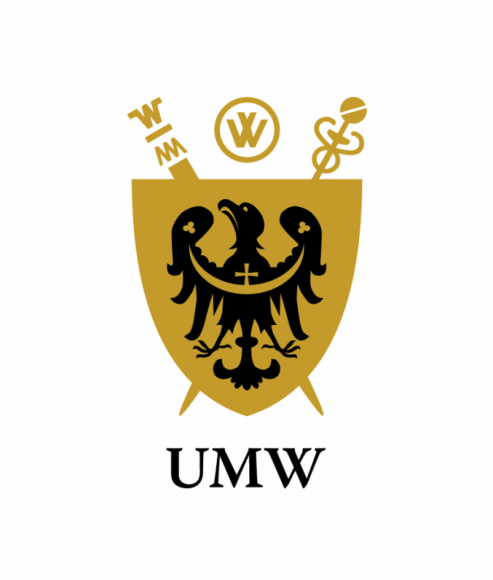 Background: 
Health promotion is a new process that works for the health of the entire population. It combines scientific disciplines such as psychology, sociology, medicine, pedagogy, and economics. Mass media are an integral part of health promotion. With the help of mass media, acquiring knowledge is simpler and easier. The Internet is currently the main source of knowledge, providing a rapid flow of information and exchange of news It enables the development of e-promotion of health. Television has informative, entertaining and educational functions. It is an important audiovisual transmitter with an influence on society. It has a large number of programmes and TV shows on healthy lifestyle, physical activity, healthy diet, etc. Radio is the second most common medium after television, which accompanies the public at every free moment. The press, on the other hand, is the oldest form of information transfer but also the most trusted medium in human civilisation. In health promotion, an important element is health education. It teaches the willingness to take care of one's own health and that of others.
Aim of study: 
This study aims to examine the influence of individual mass media on activities promoting health-promoting behaviour.
Material and methods: 
The study was conducted in April 2022. A survey technique was used. The respondents were individuals aged 18 and older. Participation in the study was voluntary. The questionnaire consisted of 20 questions and a set of general demographic questions. The survey was conducted on a population of 288 individuals. The respondents were both men and women living in towns and villages of different sizes and with different educational backgrounds.
Results:
Based on the results of this study, it was found that respondents most often obtain knowledge on health topics from the Internet (73.7%). They are least likely to obtain health information from university or school (18.9%). The survey revealed that women (54.8 %) are significantly more likely than men (32.3 %) to be interested in and seek information about health.  The information sought by the public mainly relates to changes in physical activity and diet (56%). The smallest percentage of respondents (18.9 %) reported seeking information on promotions for medical equipment or health products.
Conclusions:

Mass media are the most common source of health information among the public. Women are much more likely than men to seek information on topics related to health and healthy lifestyle. They mainly obtain information from the Internet while men obtain it from the radio and television. Urban residents get their knowledge of health and health promotion from the Internet while rural residents get their knowledge from television. The lower the age of the respondents, the greater the sourcing of health information from the Internet; as people get older, they source health-promoting news from the press and television.


Keywords: health promotion, health education, mass media, Internet